Cyber Security For Civil Engineering
Lecture 1
Thiago Alves
Ph.D. Student at the University of Alabama in Huntsville
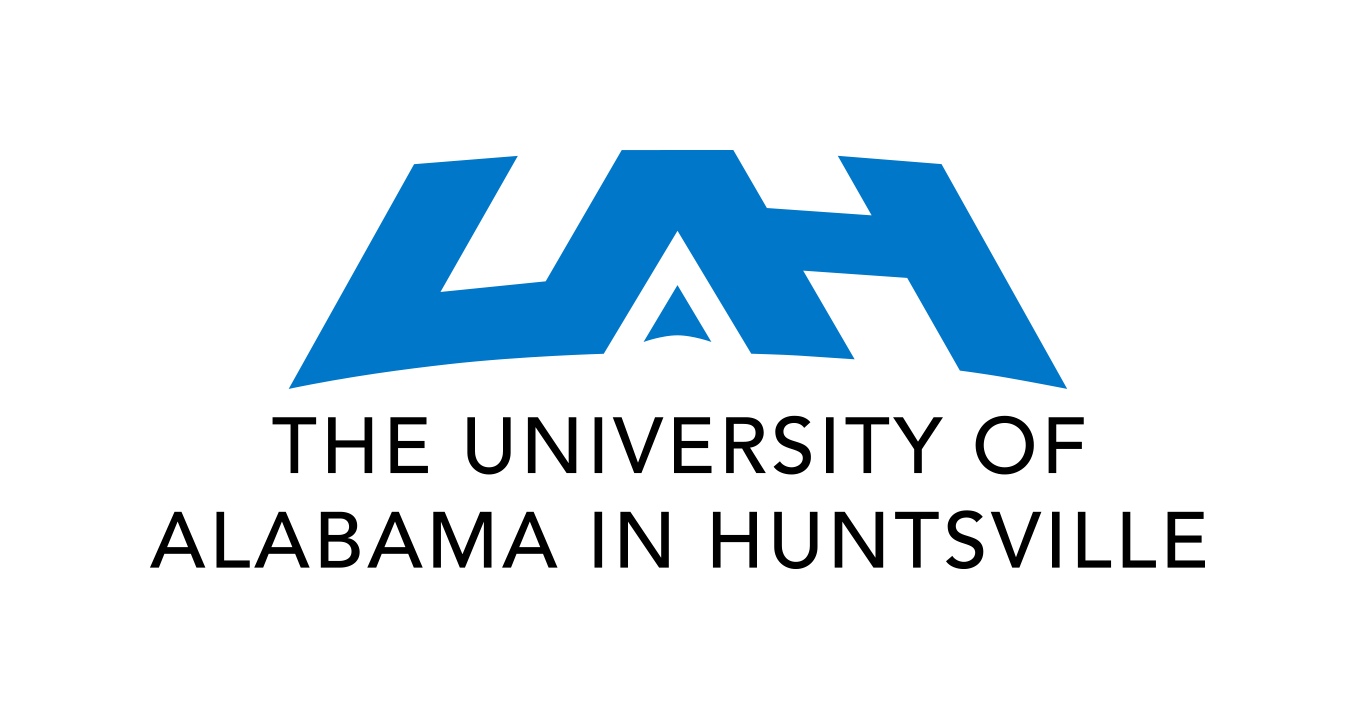 Who am I?
Ph.D. Student at the University of Alabama in Huntsville

SCADA Cyber Security Researcher at the Center for Cybersecurity Research and Education (CCRE)

Creator of the OpenPLC Project: www.openplcproject.com – The first fully open source Programmable Logic Controller
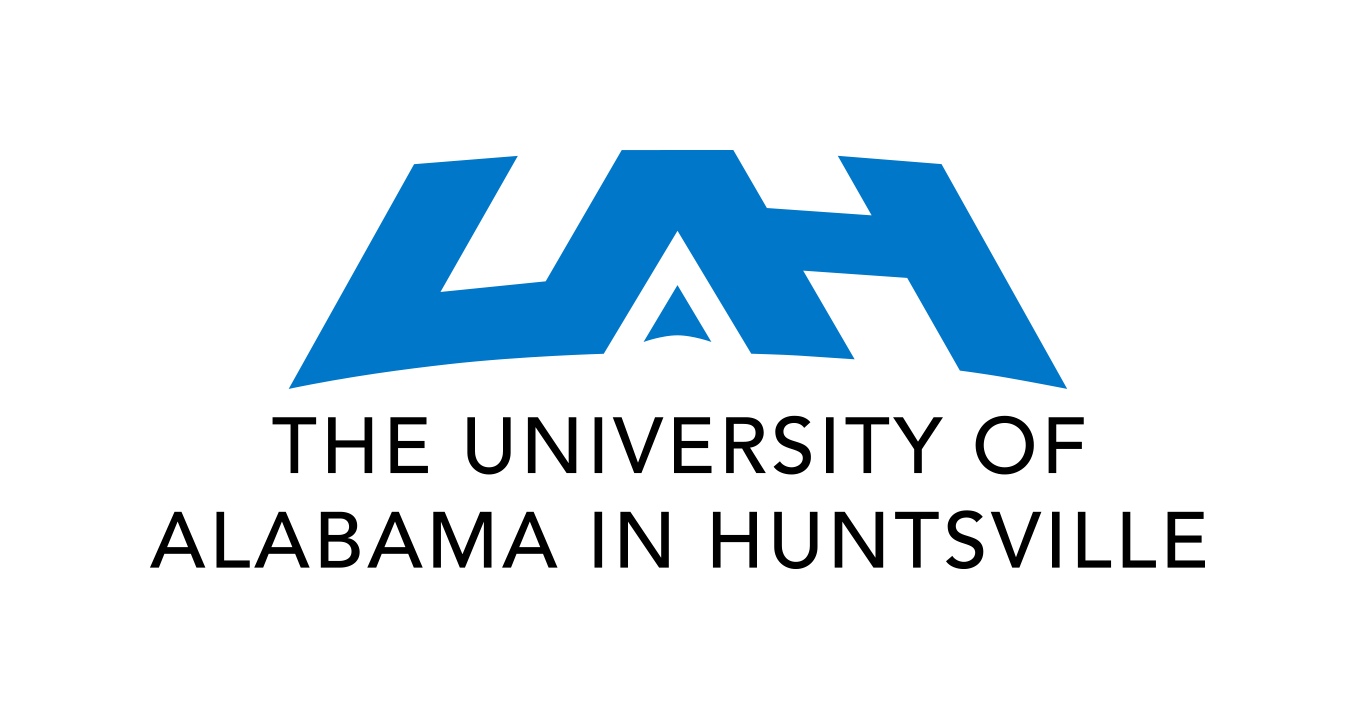 What is Cyber Security?
Cyber security is the body of technologies, processes and practices designed to protect computers, programs and data from attack, damage or unauthorized access.
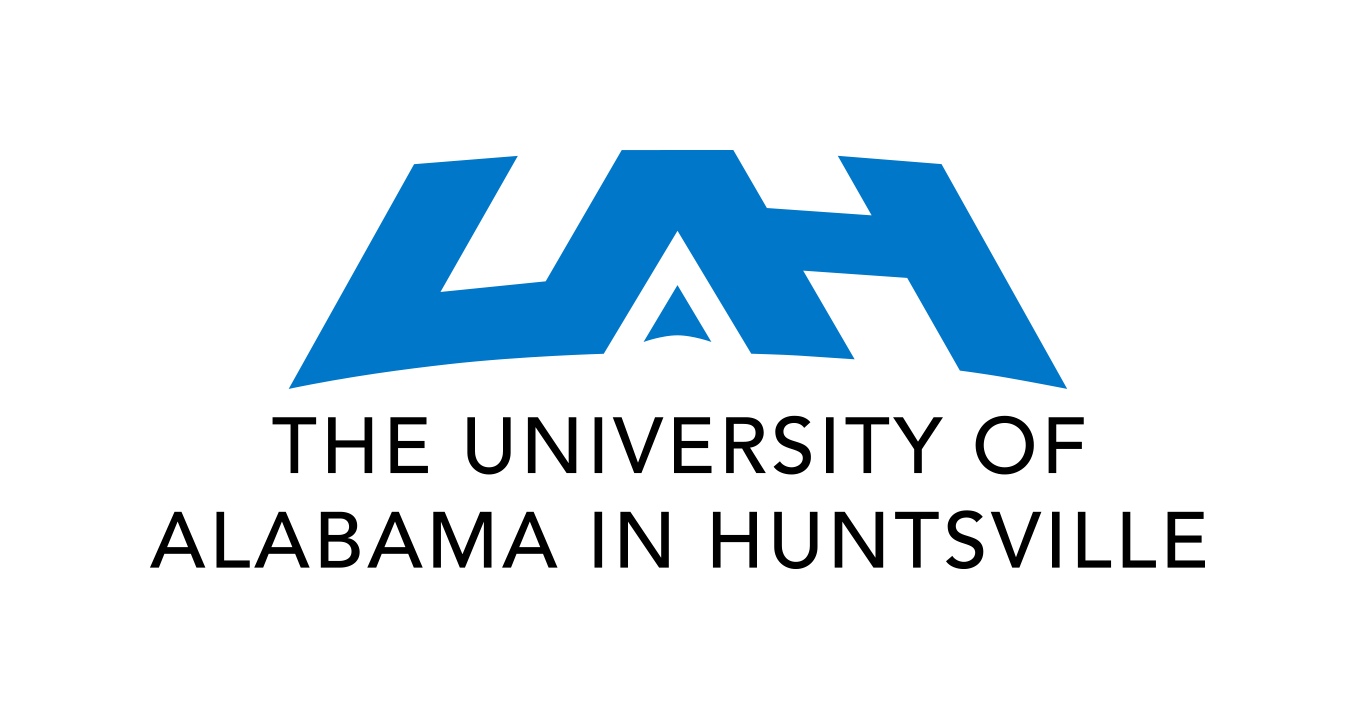 [Speaker Notes: When a computer is embedded in a system, we usually call it CONTROLLER]
What is a Computer?
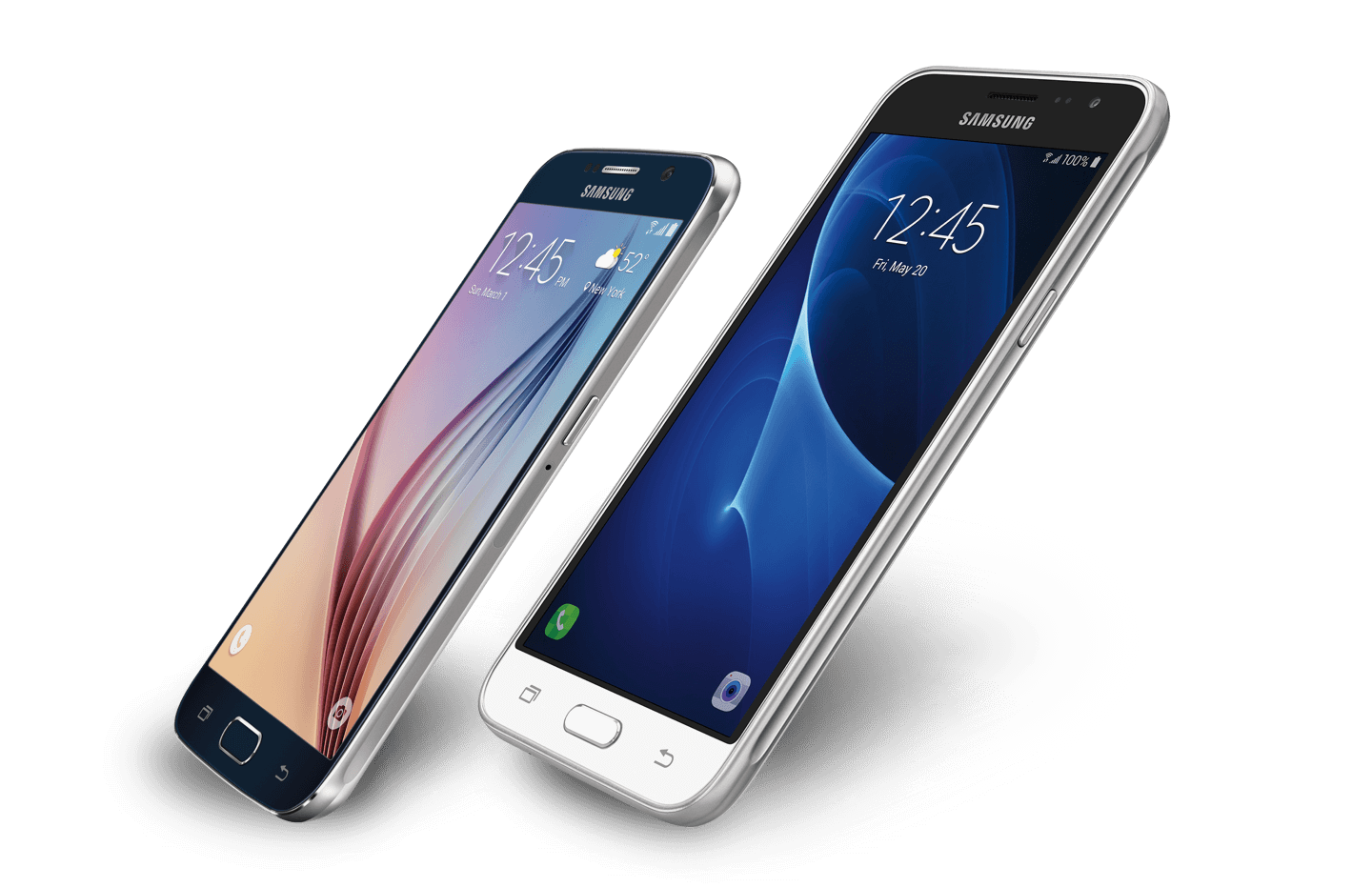 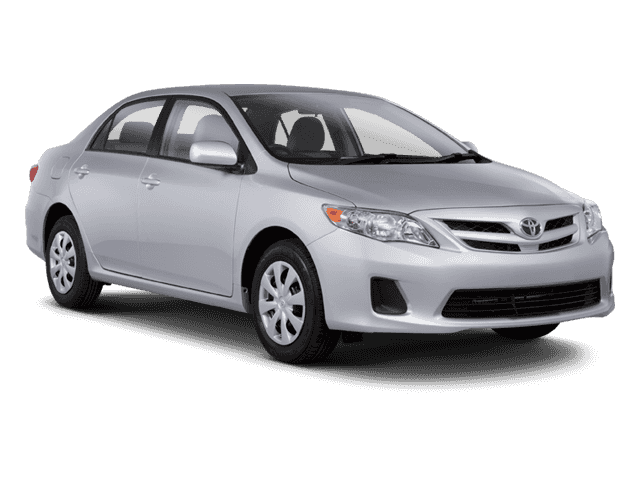 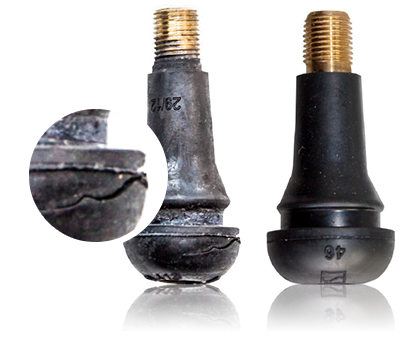 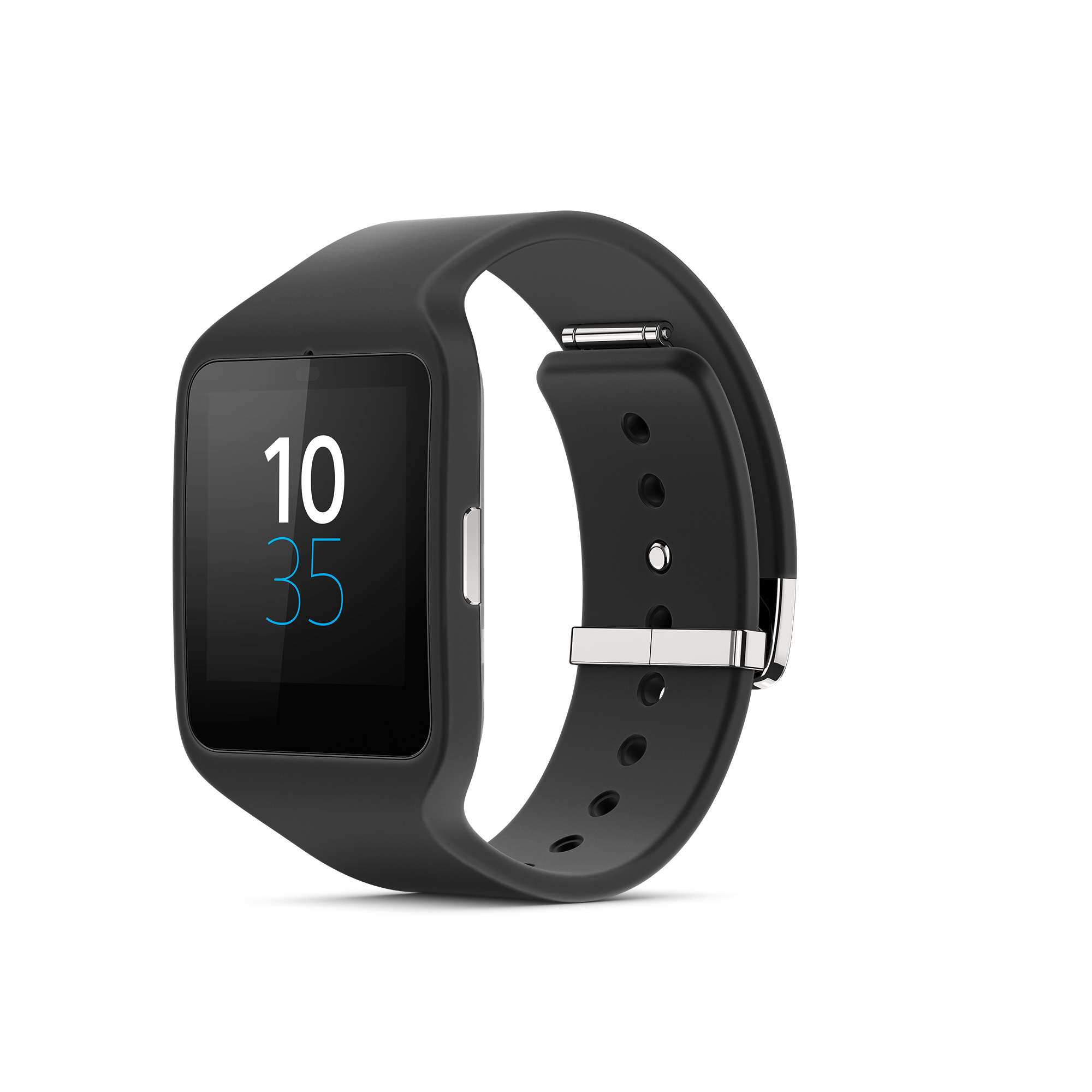 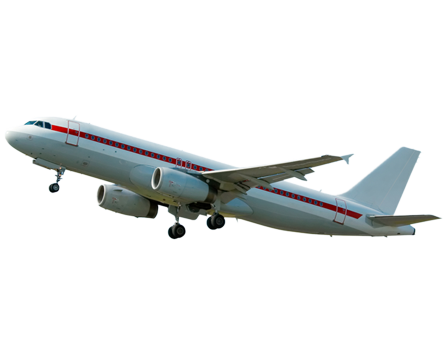 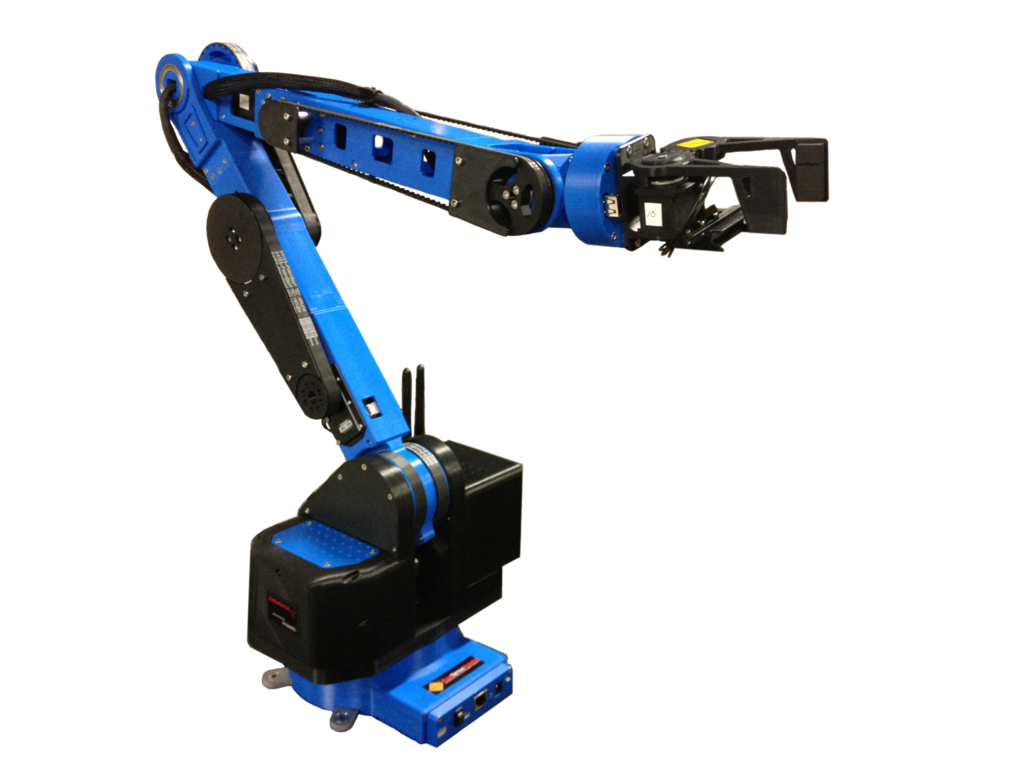 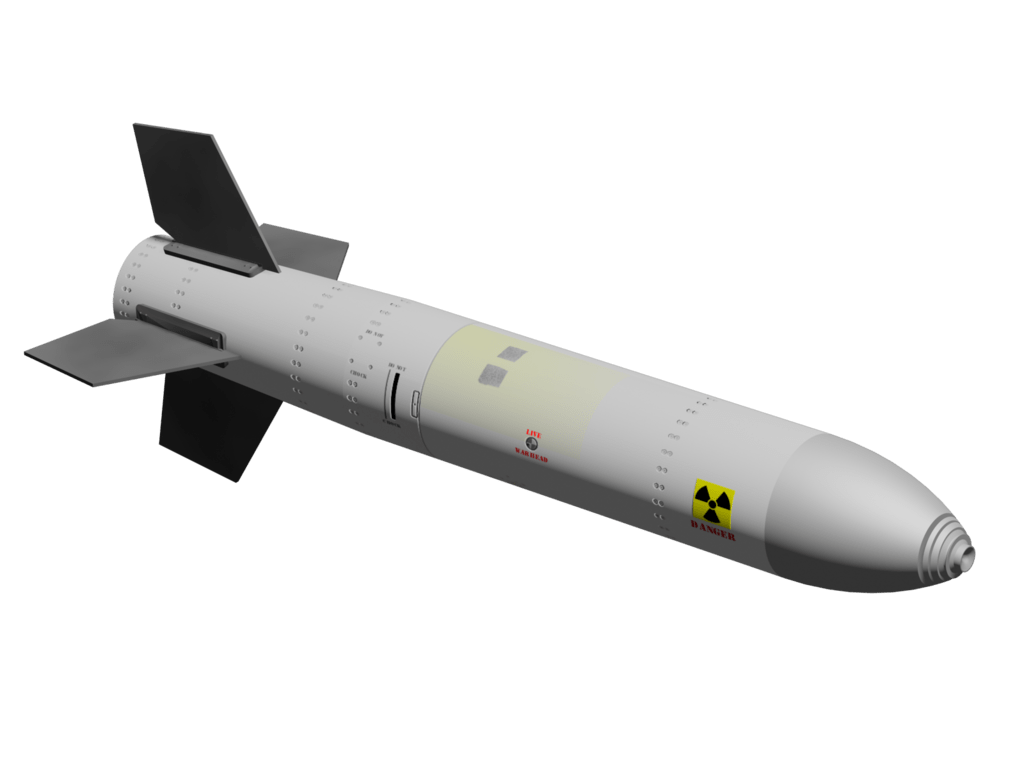 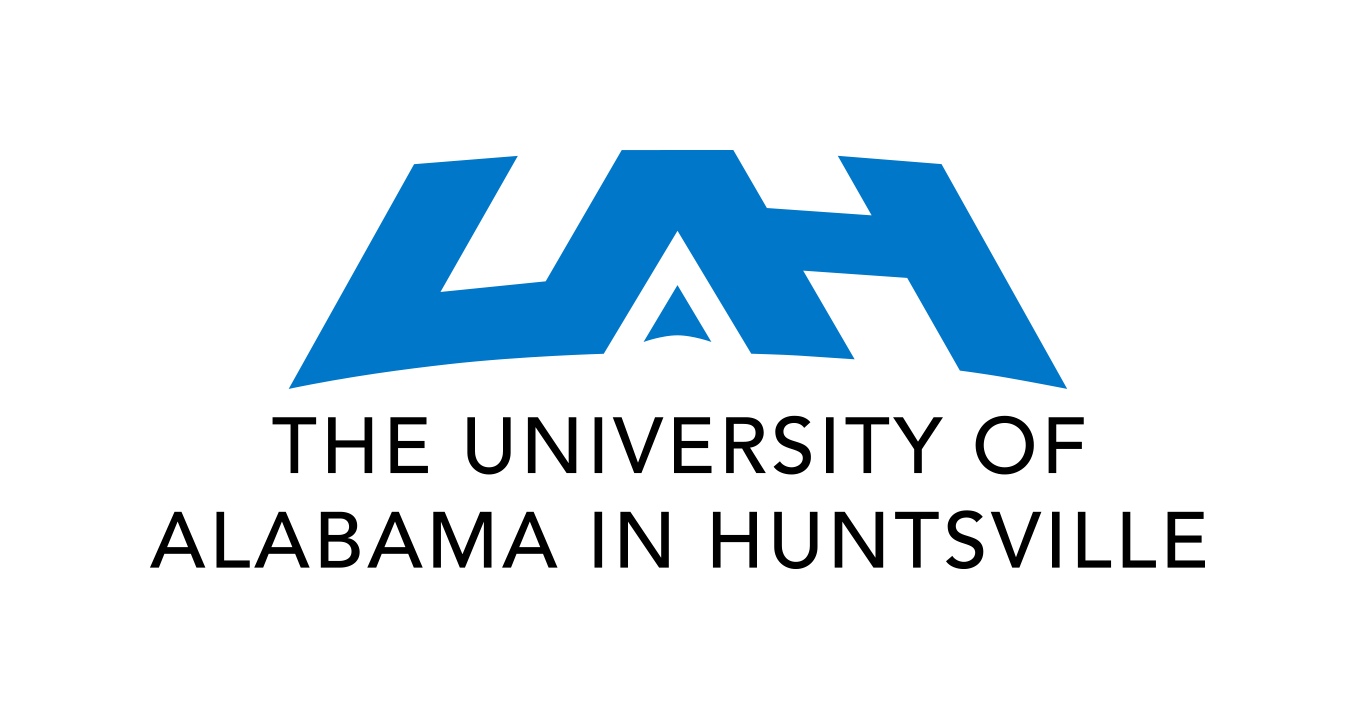 [Speaker Notes: When a computer is embedded in a system, we usually call it CONTROLLER]
Dam Control and Monitoring
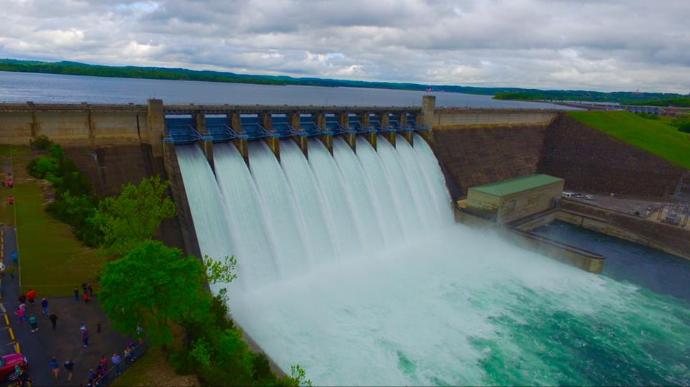 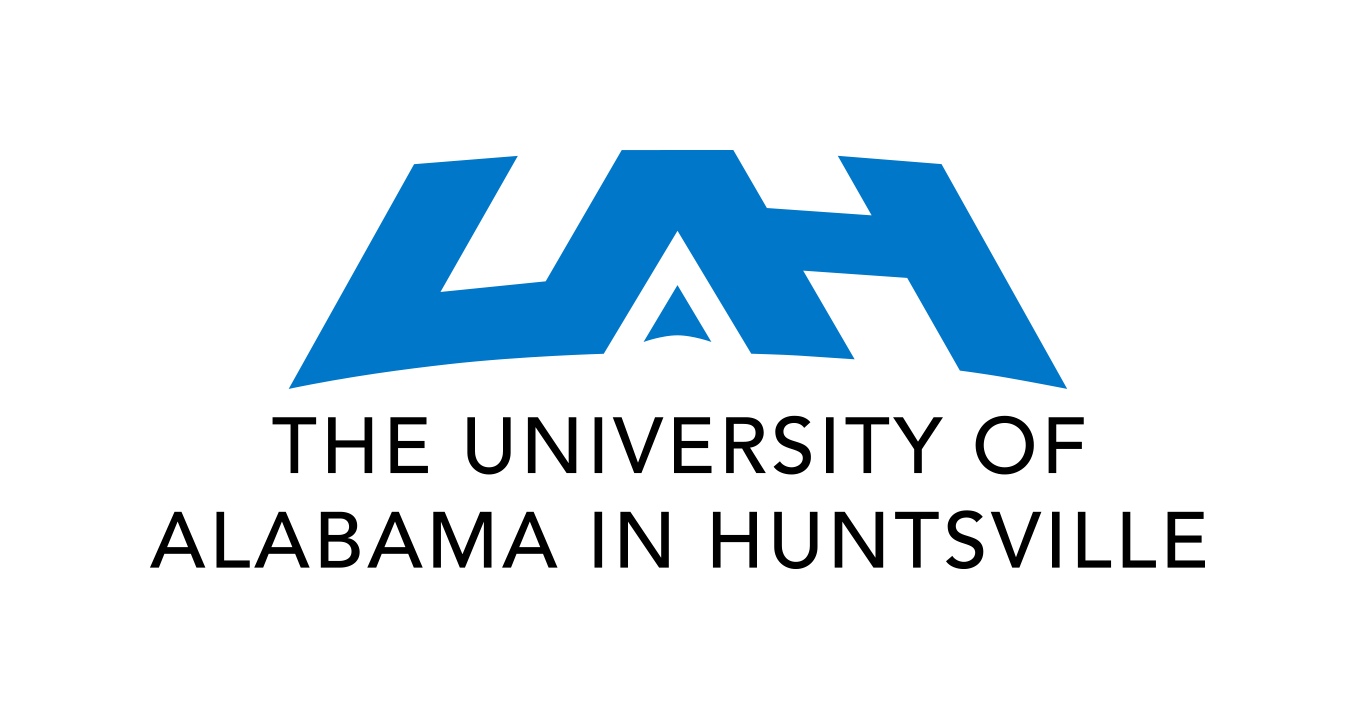 [Speaker Notes: Are there computers here?
Hydraulic drives, gate controls, water level monitoring, etc]
Substation
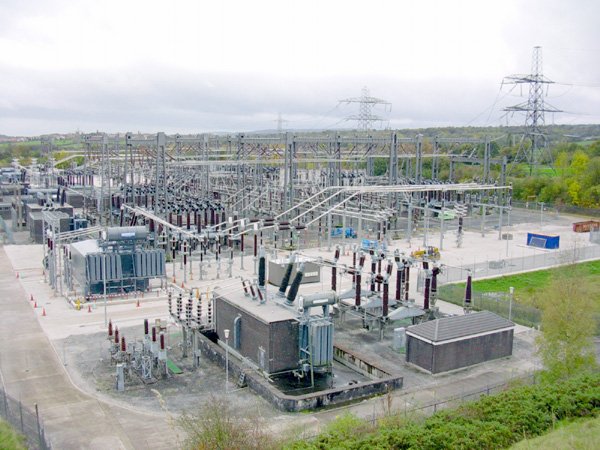 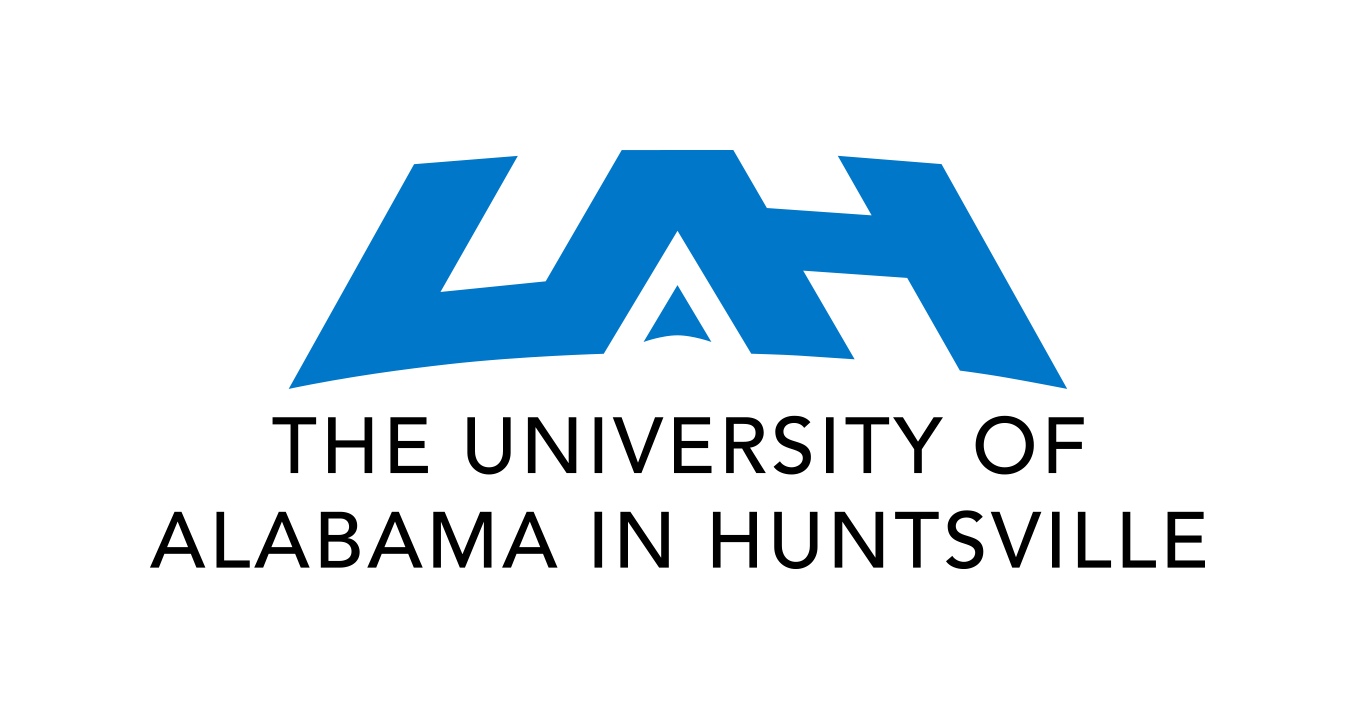 [Speaker Notes: Are there computers here?
Situational Awareness
Control -> Open/Close breakers]
Water Distribution
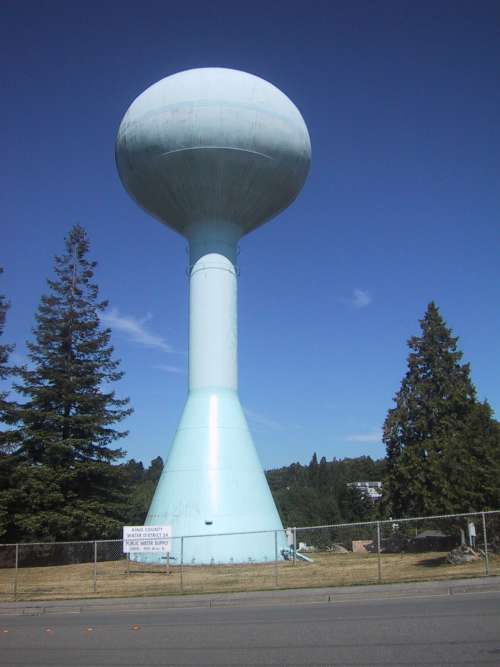 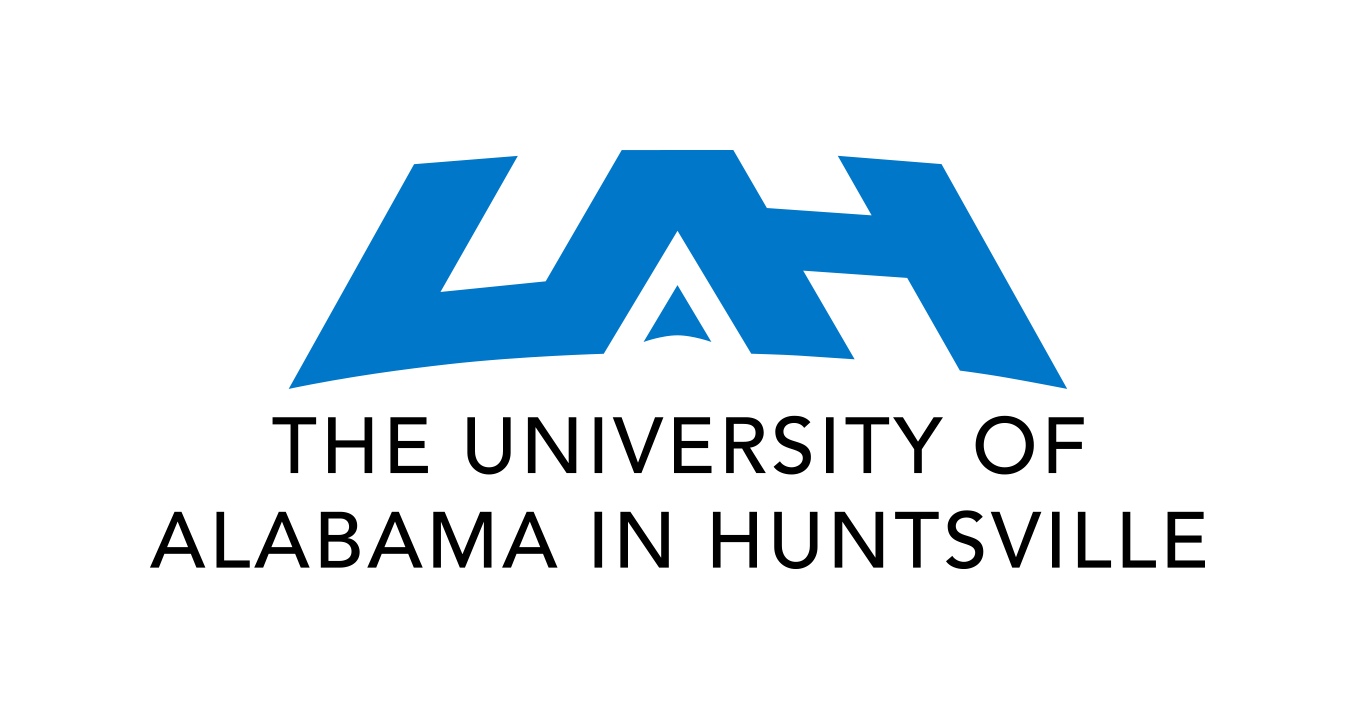 [Speaker Notes: Are there computers here?
Hydraulic drives, gate controls, water level monitoring, etc]
Oil/Gas Distribution
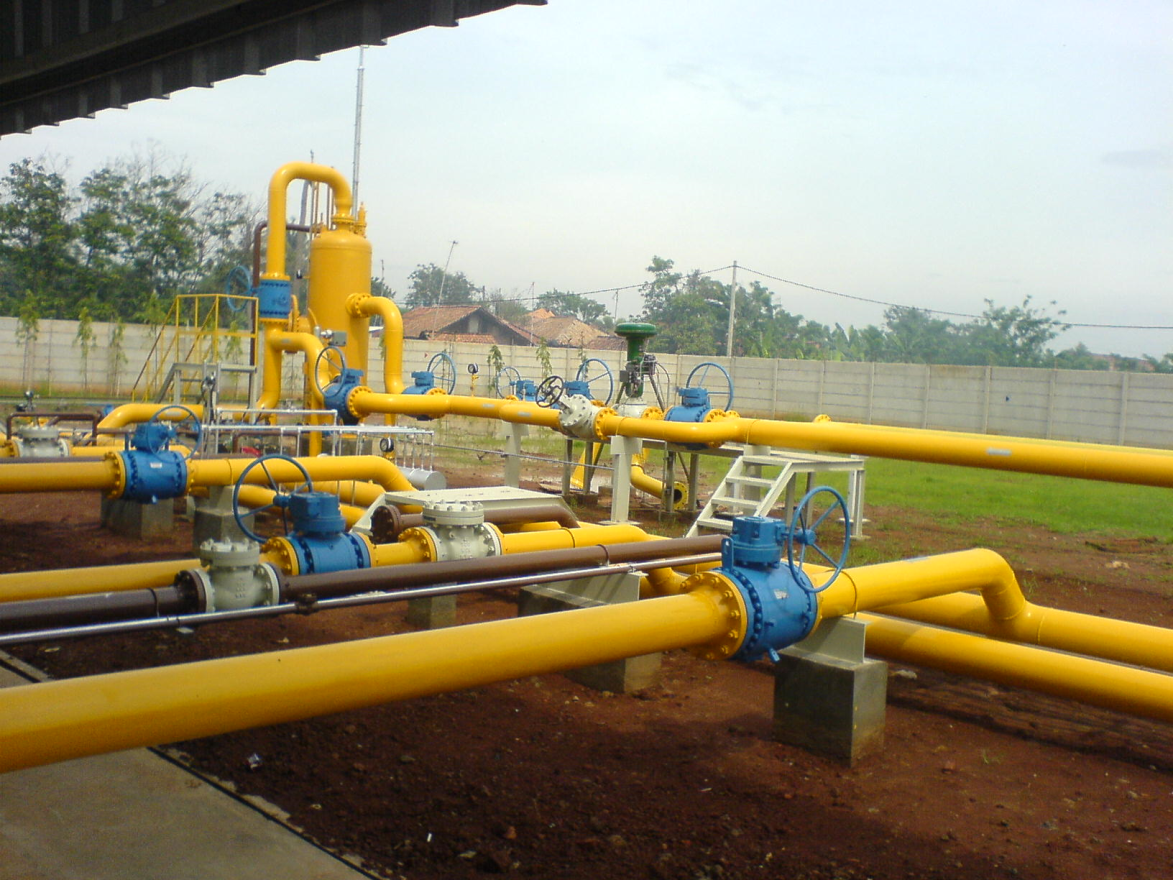 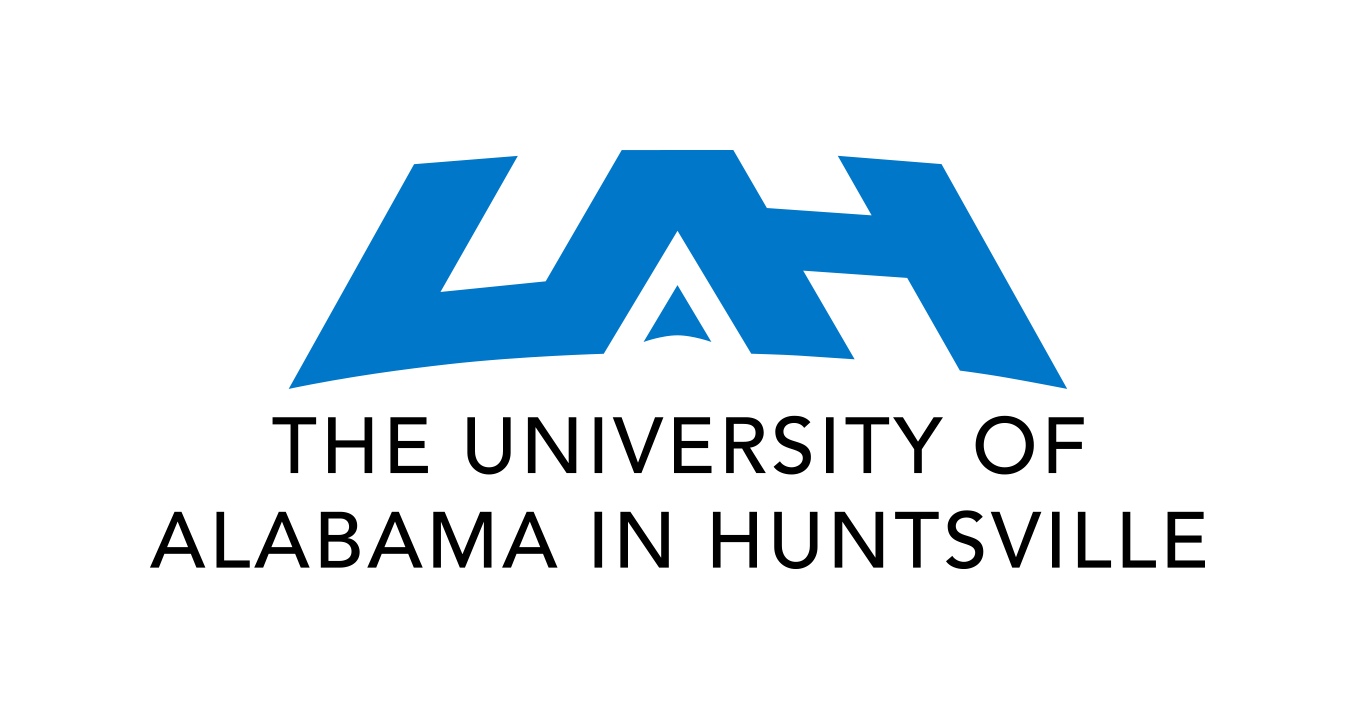 [Speaker Notes: Are there computers here?
Monitor Pressure
Route Product
Billing]
Petrochemical
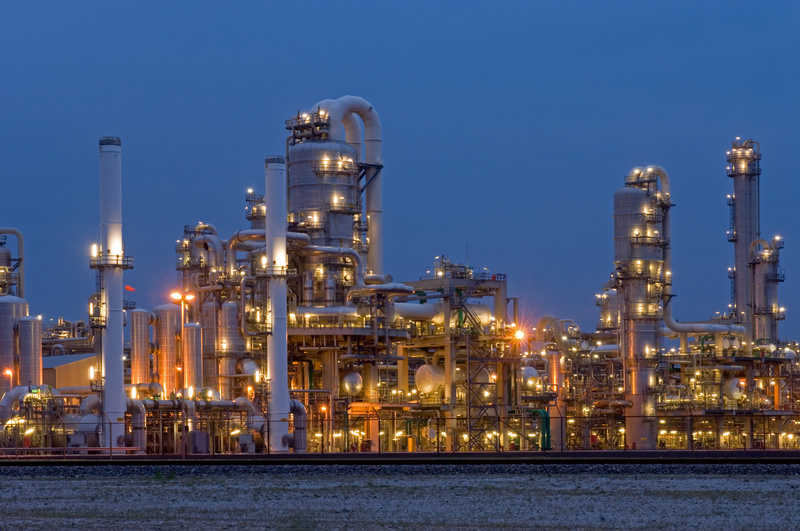 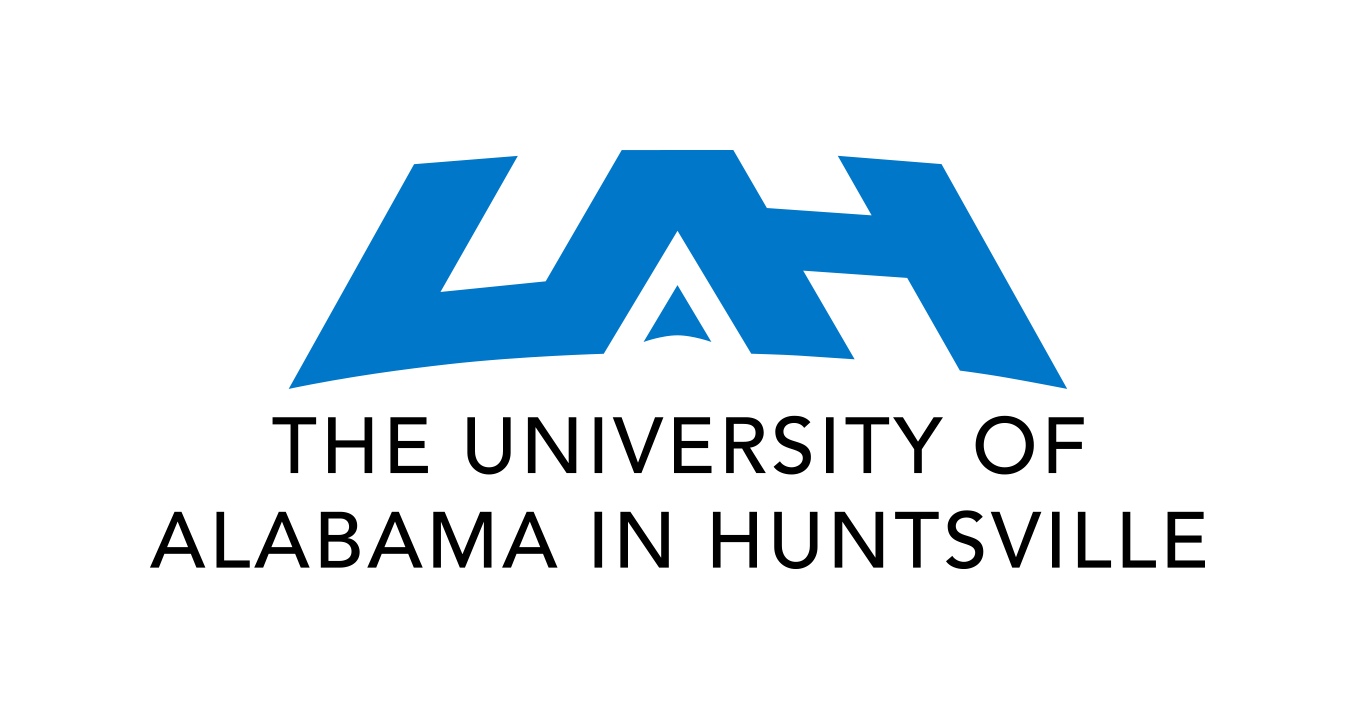 [Speaker Notes: Are there computers here?
Safety
Storage
Distillation Tower]
The set of computers, networked data communications and graphical user interfaces that monitors and control industrial processes is called SCADA
What Is SCADA?
Supervisory Control And Data Acquisition
[Speaker Notes: When controllers are applied to processes like shown before, the system is usually called SCADA]
What Is SCADA?
Supervisory Control And Data Acquisition

Huh?!
What Is SCADA?
Supervisory Control And Data Acquisition
SCADA Architecture
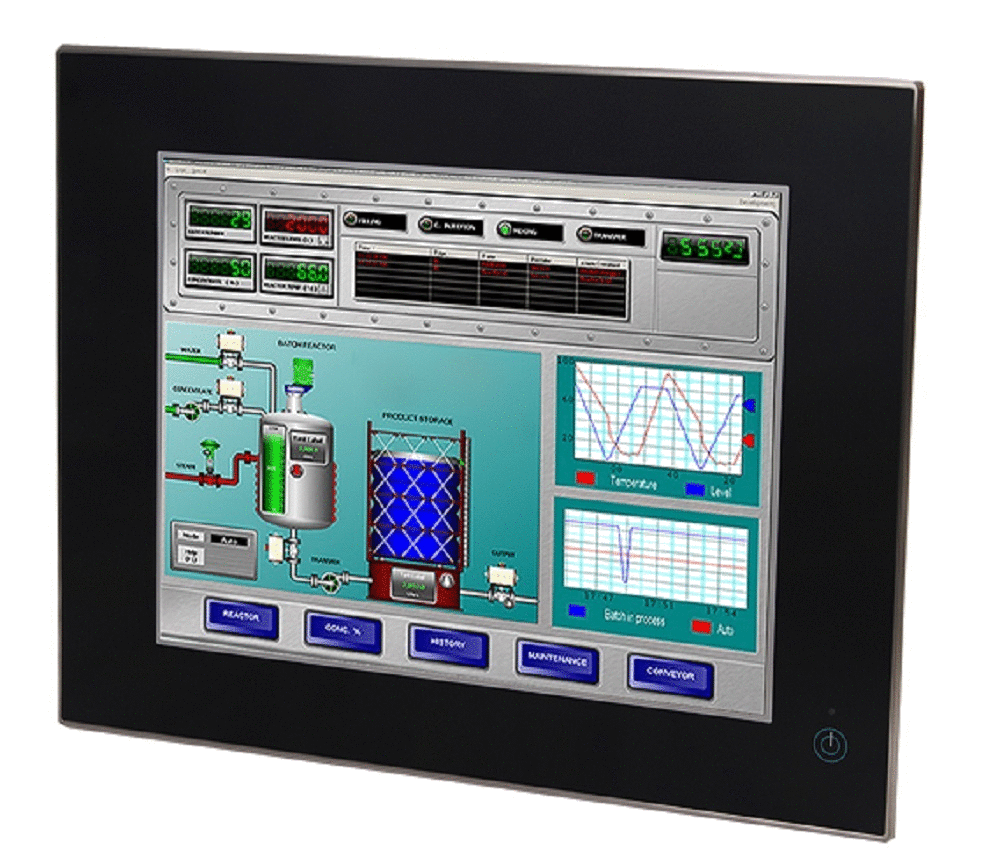 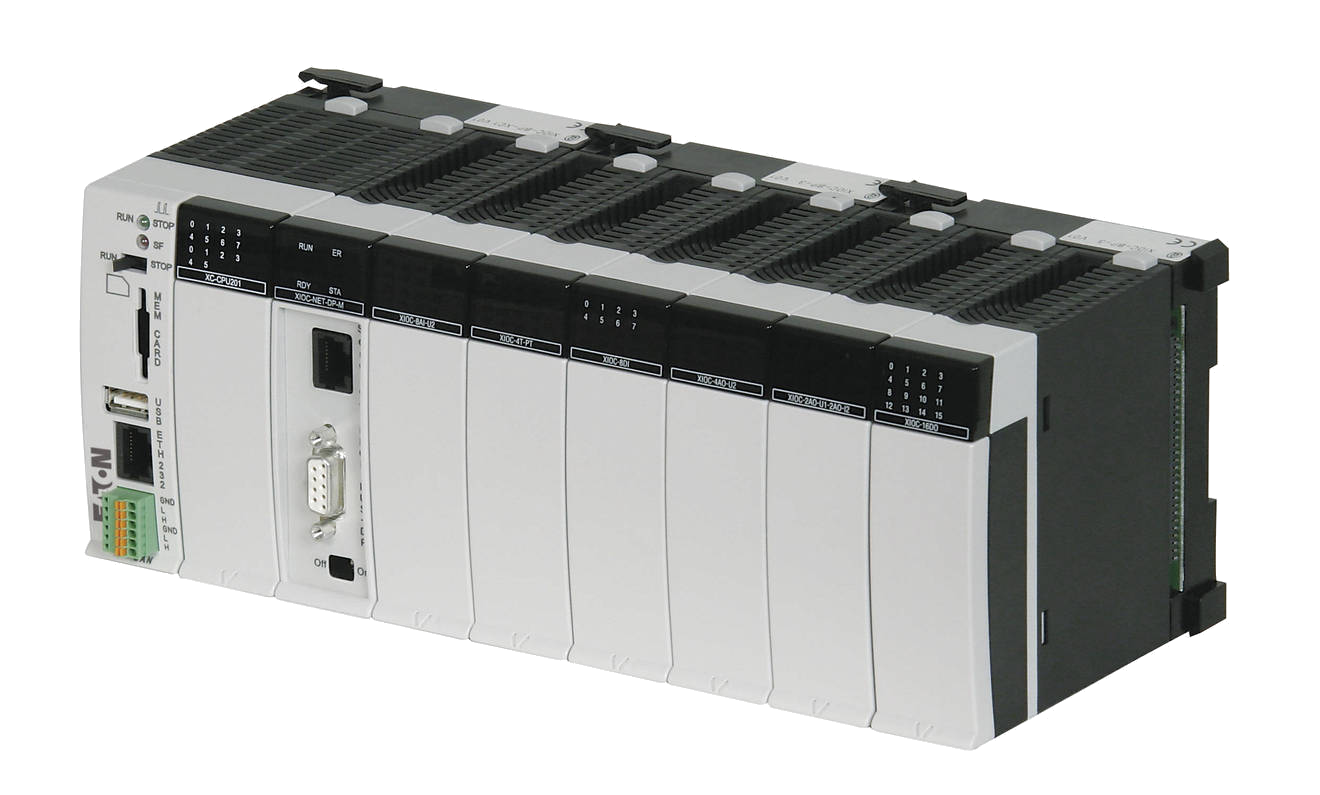 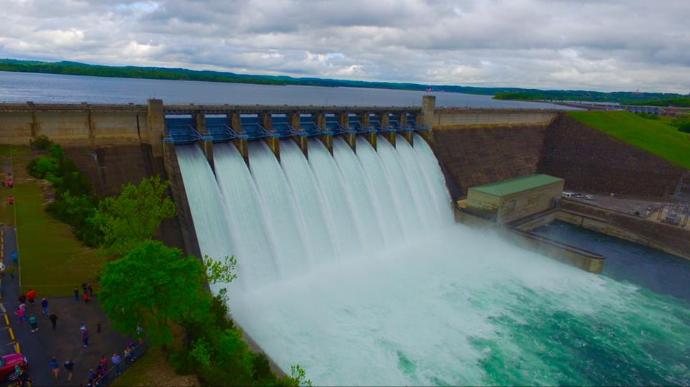 Physical System 
(sensors and actuators)
Wired or Wireless Connection
Programmable Logic Controller (PLC)
Enterprise Network / Internet
Human-Machine Interface
Physical System
Physical structure for the process

Embedded sensors that measure quantities such as pressure, temperature, flow, or density

Embedded actuators to control mechanisms such as solenoids, valves, or gates
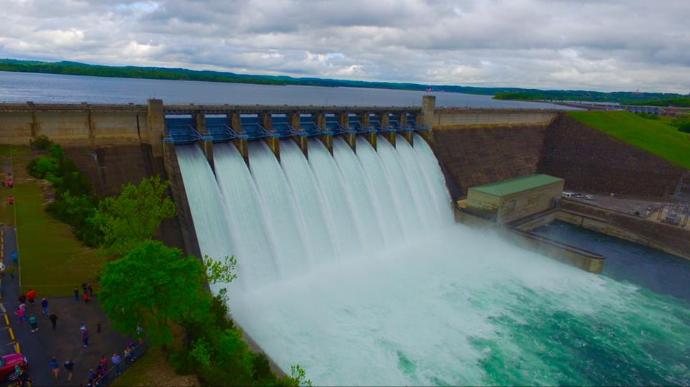 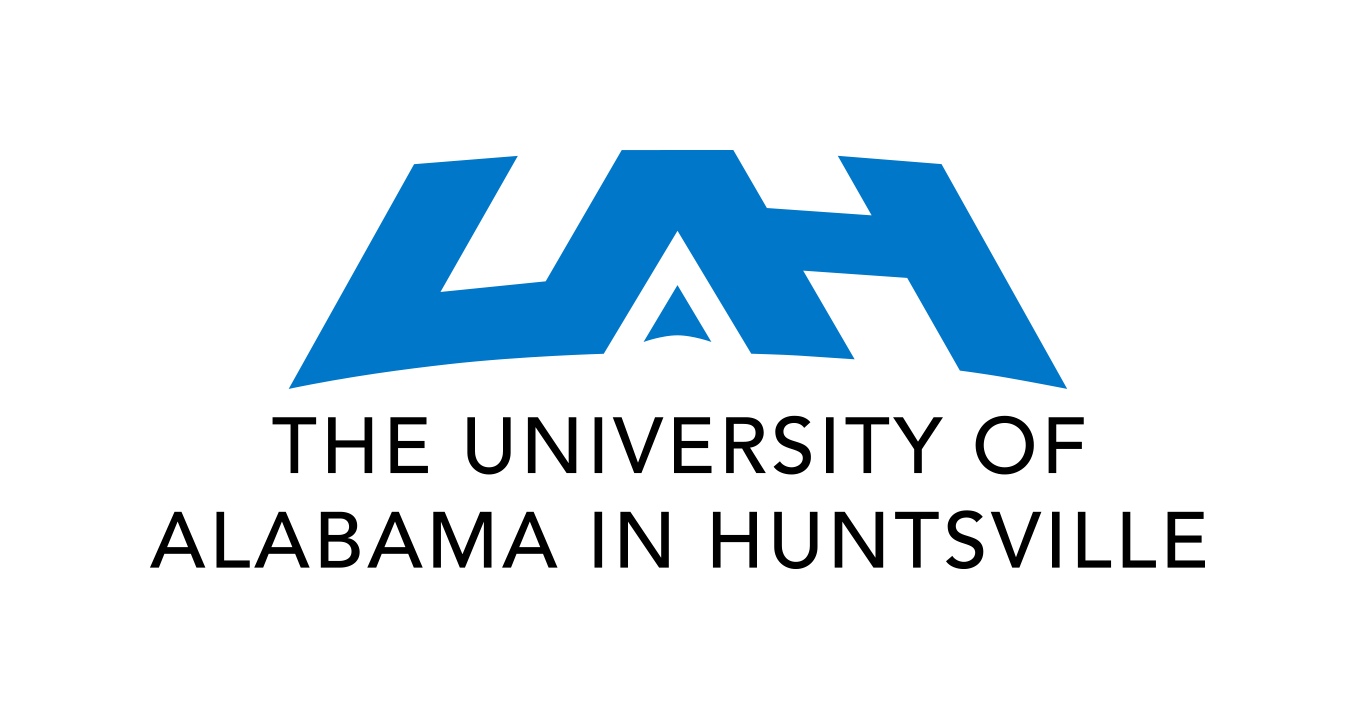 Wired (or wireless) Connection
Sends sensor signals to the controller

Sends controller commands to the actuators

Electrical communication between the controller and its physical interfaces
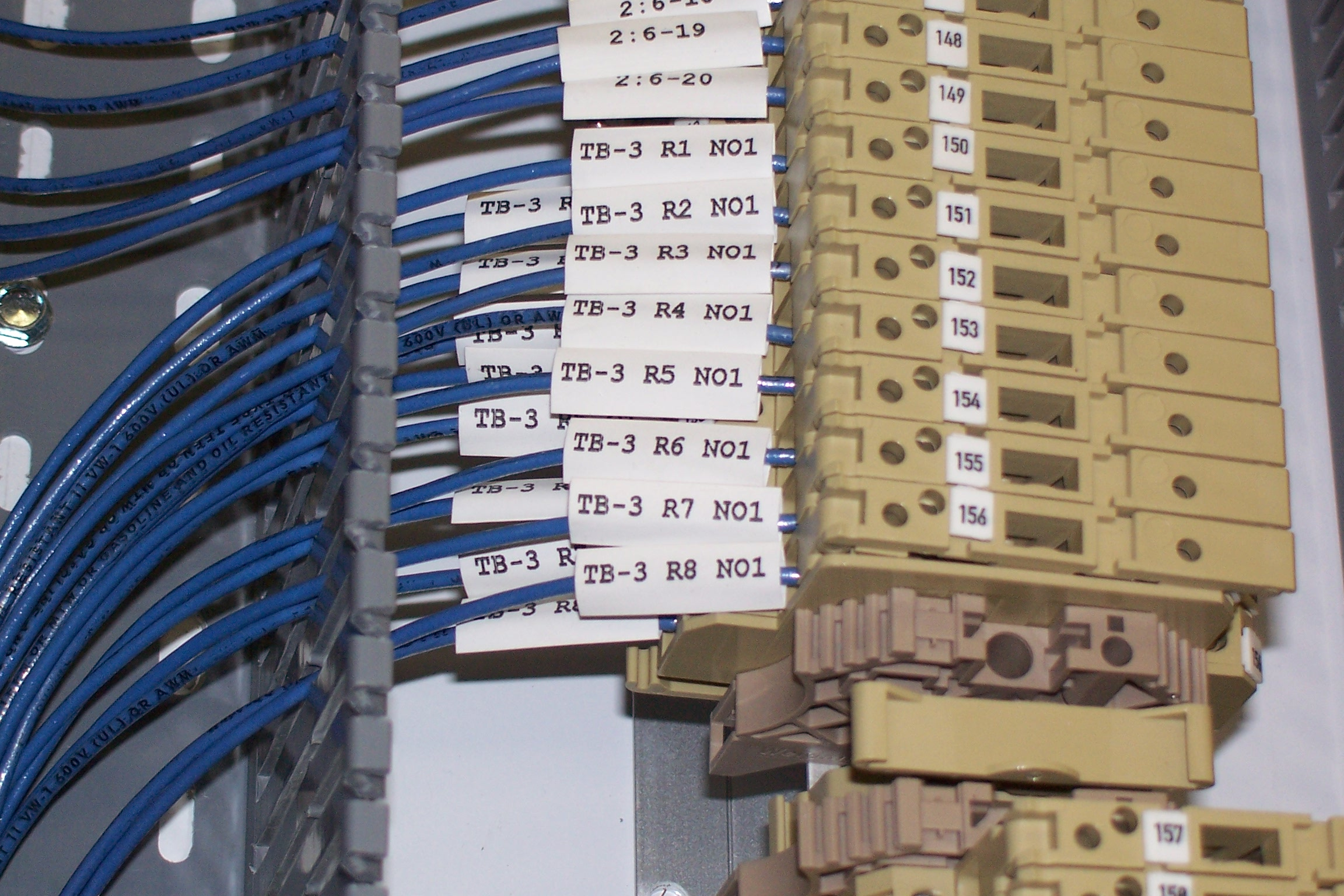 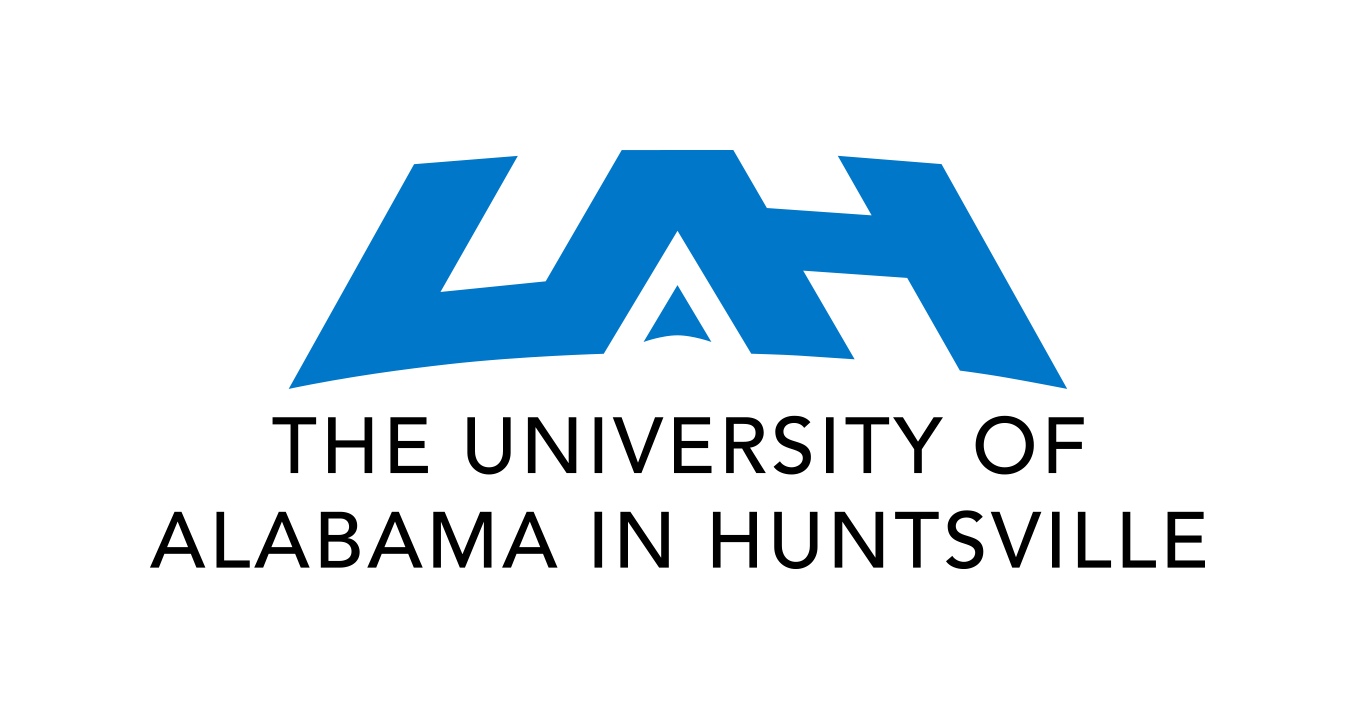 Programmable Logic Controller
Digital Computer used on Automation

Input modules read data from sensors

User program decides what to do based on the input data

Output modules control actuators on the physical system
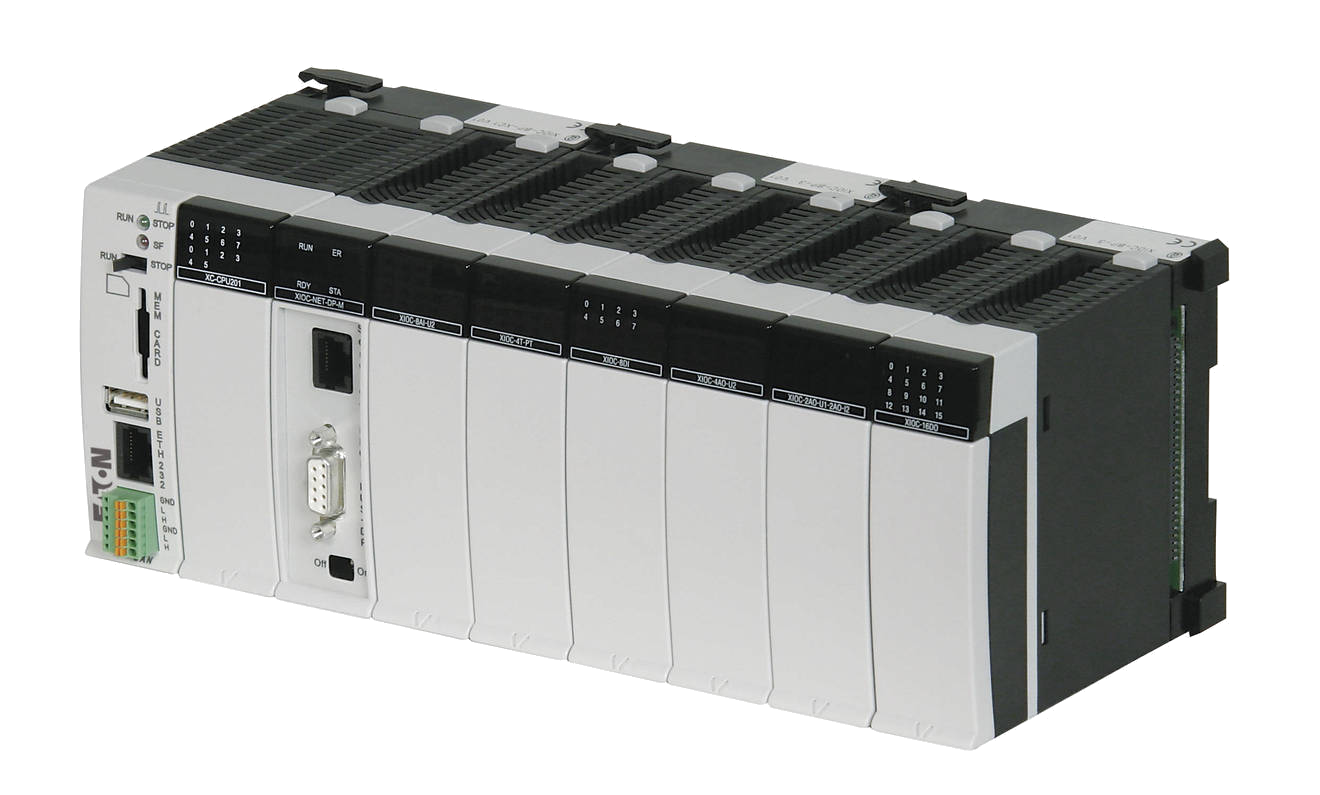 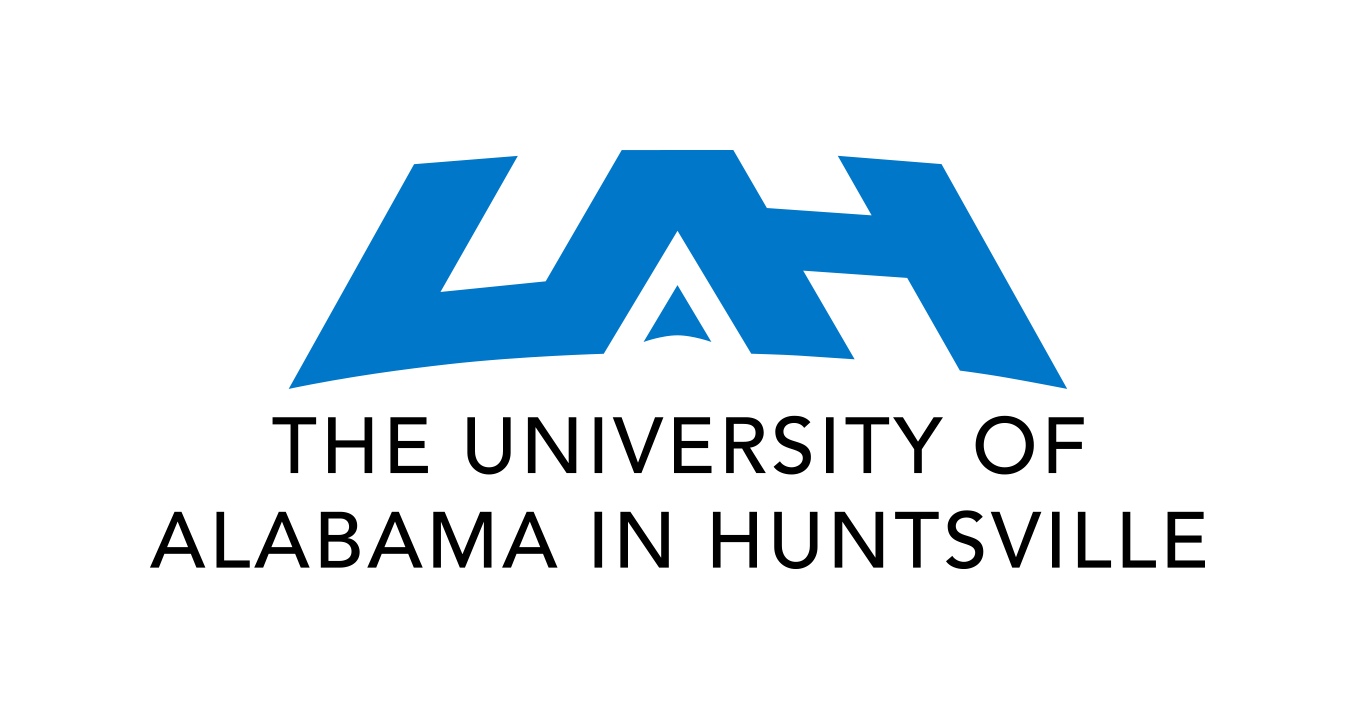 Enterprise Network / Internet
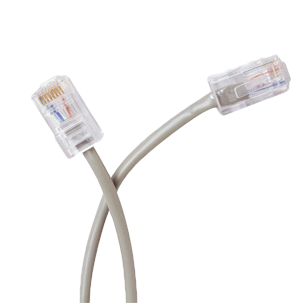 Allows data exchange between the Programmable Logic Controllers and other computers

Enables supervisory software to query information from the plant

Communication follows a set of rules called Protocol

Output modules control actuators on the physical system
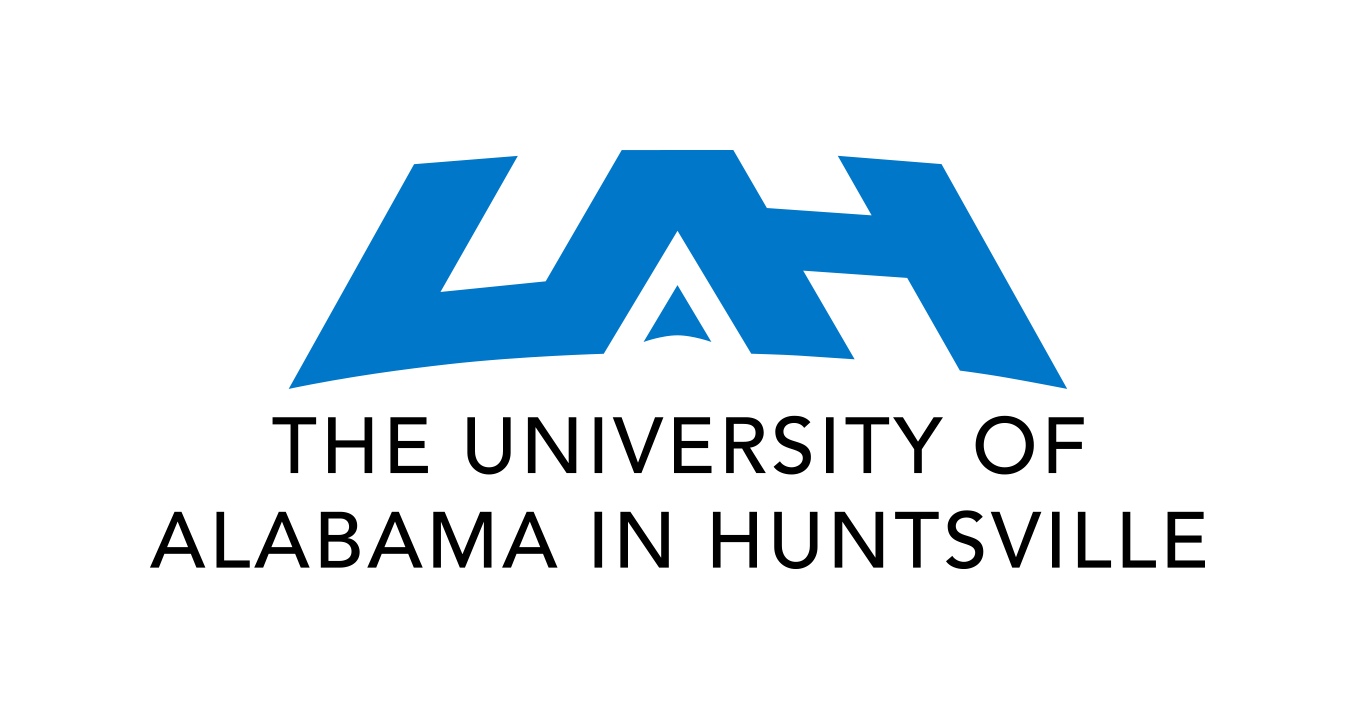 Human Machine Interface
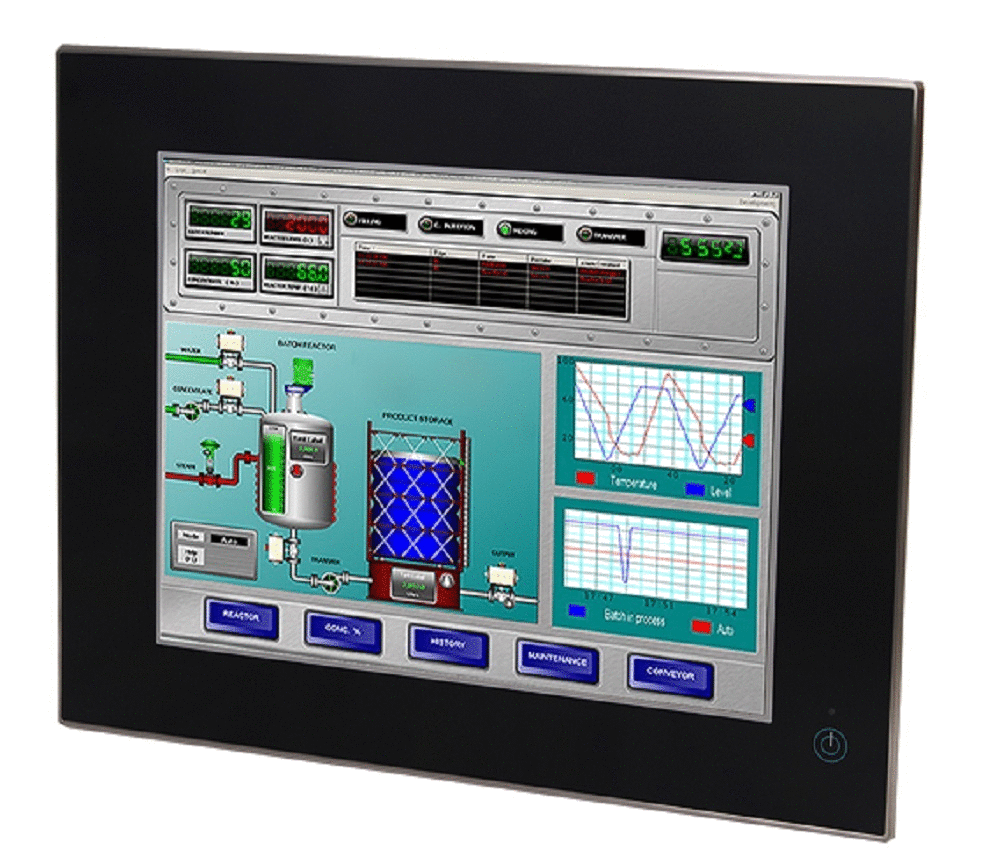 Graphical screens that consists of buttons, alarms, reports and trends about the process

Manages the physical process data

Provides a mechanism for user interaction and control
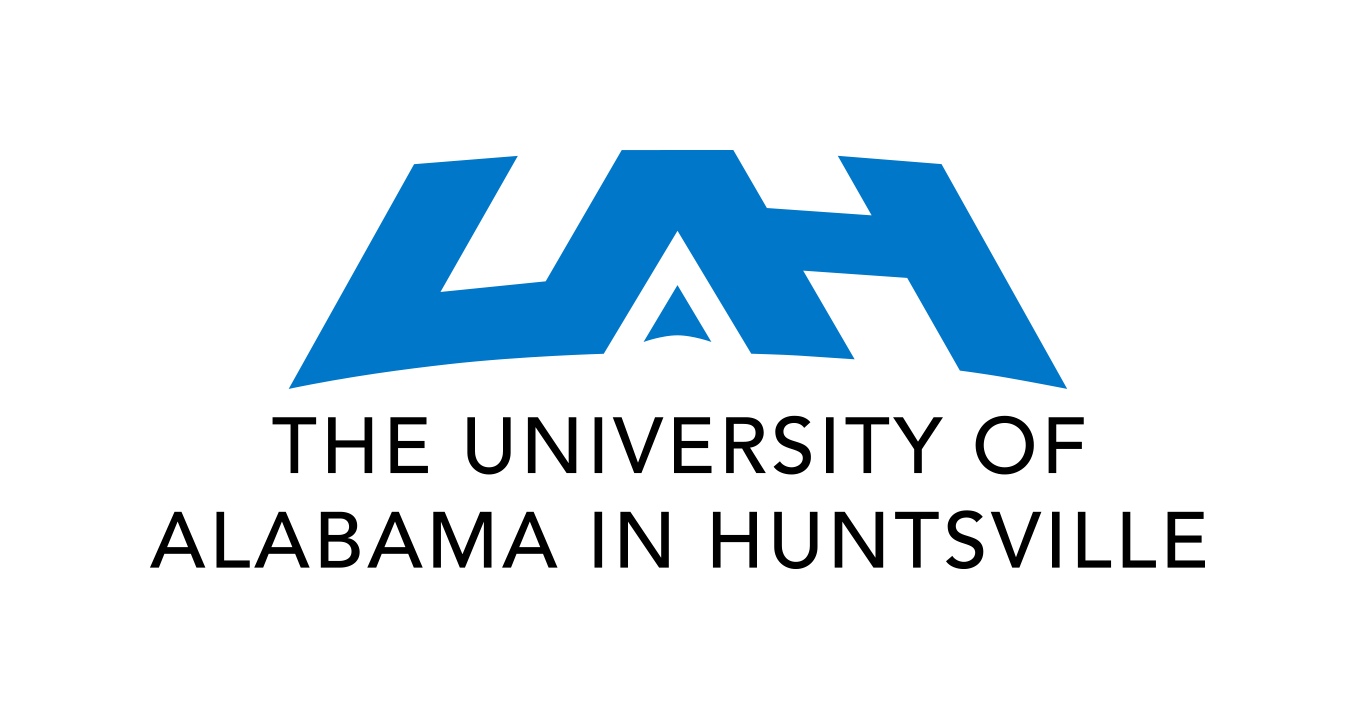 Live Demo
Water Temperature Control
Types of Harm
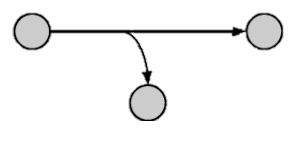 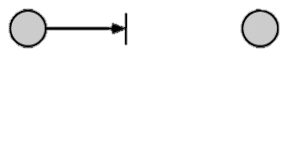 Interruption
Interception
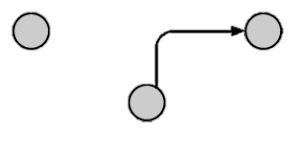 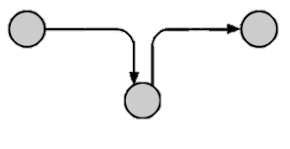 Modification
Injection
C-I-A Triad
Confidentiality
Integrity
Availability
Confidentiality
Confidentiality is roughly equivalent to privacy. Measures undertaken to ensure confidentiality are designed to prevent sensitive information from reaching the wrong people, while making sure that the right people can in fact get it.
[Speaker Notes: Discuss examples where confidentiality would and would not be important.
Not important: Water level on a water storage tank. 
Important: Password to the gate controls on a penitentiary]
Integrity
Integrity involves maintaining the consistency, accuracy, and trustworthiness of data over its entire life cycle. Data must not be changed in transit, and steps must be taken to ensure that data cannot be altered by unauthorized people.
[Speaker Notes: Discuss examples where integrity would and would not be important.
Not important: Bathroom lights control (questionable)
Important: Flood gate controls on a dam]
Availability
Availability means that the computing systems used to store and process the data, the security controls used to protect it, and the communication channels used to access it must be functioning correctly. High availability systems aim to remain available at all times, preventing service disruptions due to power outages, hardware failures, and system upgrades.
[Speaker Notes: Discuss examples where availability would and would not be important.
Not important: None
Important: All]